Faculty of 
Historical and Pedagogical Sciences Institute of Psychology, Poland
,
Title: European standards and guidelines for internal qualityassurance within higher education institutionsPossible applications in engineering studies programs MACICT Project 2018-2022Jolanta Kowal, University of Wroclaw, Jarosław Klebaniuk,  University of Wroclaw, Małgorzata Sobol-Kwapińska, University of Wroclaw, Poland
MACICT Project 2018-2022 
Wroclaw, Poland 2020
[Speaker Notes: .]
The  G1.1 Policy and procedures for quality assurance: Goals of This Study
Institutions should have a policy and associated procedures for the assurance of the quality and standards of their programmes and awards. 
They should also commit themselves explicitly to the development of a culture which recognises the importance of quality, and quality assurance, in their work. 
To achieve this, institutions should develop and implement a strategy for the continuous enhancement of quality. The strategy, policy and
procedures should have a formal status and be publicly available.
 They should also include a role for students and other stakeholders.
Summary list of European standards for quality assurance
This summary list of European standards for quality assurance in higher education is drawn from Chapter 2 of the report and is placed here for ease of reference. 
The standards are in three parts covering:
 internal quality assurance of higher education institutions, 
external quality assurance of higher education, and 
quality assurance of external quality assurance agencies.
‹#›
1.2 Approval, monitoring and periodic review of programmes and awards: Overview
Institutions should have
formal mechanisms for the approval, 
periodic review and 
monitoring 
of their programmes and awards.
‹#›
1.3 Assessment of students:
Students should be assessed using 
published criteria, 
regulations and 
procedures
which are applied consistently.
1.4 Quality assurance of teaching staff:
Institutions should have ways of satisfying themselves that
staff involved with the teaching of students are qualified and competent to do so. 
They should be available to those undertaking external reviews, 
and commented upon in reports.
‹#›
1.5 Learning resources and student support:
Institutions should ensure that 
the resources available
for the support of student learning are
 adequate and 
appropriate 
for each programme offered.
‹#›
1.6 Information systems:
Institutions should ensure that 
they collect, 
analyse and 
 use relevant information
      for 
the effective management 
of their programmes of study 
and other activities.
‹#›
1.7 Public information:
Institutions should 
regularly publish
 up to date, 
impartial and 
objective information,
both quantitative and qualitative, 
about 
the programmes and 
awards they are offering.
‹#›
Part 2: European standards for the external quality assuranceof higher education
2.1 Use of internal quality assurance procedures: 
External quality assurance procedures should take into account 
the effectiveness of the internal quality assurance processes described in Part 1 of the European Standards and Guidelines.
‹#›
2.2 Development of external quality assurance processes
The aims and objectives of quality assurance processes should be determined 
before the processes themselves are developed, 
by all those responsible (including higher education institutions) and
 should be published with a description of the procedures to be used.
‹#›
2.3 Criteria for decisions:
Any formal decisions made as a result of an external quality assurance

activity should be based on explicit published criteria that are applied consistently.
‹#›
2.4 Processes fit for purpose:
All external quality assurance processes should be designed specifically

to ensure their fitness to achieve the aims and objectives set for them.
‹#›
2.5 Reporting:
Reports should be published and should be written in a style, which is clear and readily
accessible to its intended readership.
 Any decisions, commendations or recommendations contained in reports 
should be easy for a reader to find.
‹#›
2.6 Follow-up procedures:
Quality assurance processes which contain recommendations for action or
which require a subsequent action plan, should have a predetermined follow-up procedure which is
implemented consistently.
‹#›
2.7 Periodic reviews:
External quality assurance of institutions and/or programmes should be undertaken
on a cyclical basis. 
The length of the cycle and the review procedures to be used should be
clearly defined and 
published in advance.
‹#›
2.8 System-wide analyses:
Quality assurance agencies should produce from time to time summary
reports describing and analysing the general findings of their reviews, evaluations, assessments etc.
‹#›
Course evaluation scheme according to this rules
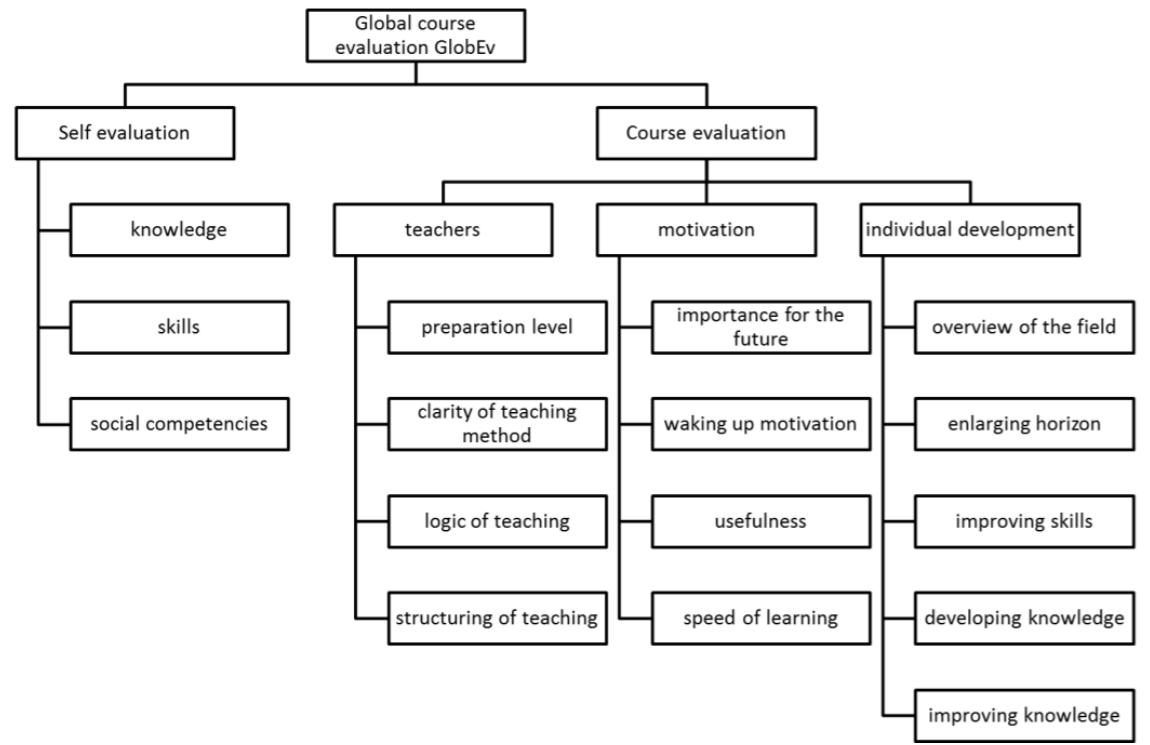 Mäkiö et al. 2019
‹#›
Eight principles of effective teaching
Eight ideas from cognitive psychology that you should think about putting into your teaching.
‹#›
Set of principles
Tom Sherrington has put together a really useful (and practical) set of principles, Shaun Allison and Andy Tharby make a powerful case for six key focuses, and researchers such as Rosenshine have brought together research-based insights on instruction.
‹#›
Eight ideas
Eight ideas coming mainly from cognitive psychology summarised by Ruth Powley for the Optimus Education Knowledge Centre. 
You can check out the original article here and get some resources for embedding it with the mastery lesson plan and Ruth’s webinar on developing pupils’ memory.
‹#›
Effective teaching
It’s important that we understand what makes effective teaching. A 2014 survey found that as many as 90% of teachers thought that individuals learn better in their preferred learning style – despite the lack of any evidence to support this. At the same time many effective techniques are underused.
So what should we focus on?
‹#›
1. Develop mastery learning
Rosenshine’s research on effective teaching advocates ‘mastery learning’ which builds automatic fluency in key concepts. He recommends:
beginning lessons with a 5-8 minute review of previous learning 
presenting new material in small steps with student practice after each step (Evertson et al., 1980)
limiting the amount of material students receive at one time – reviewing is as important as new content (Miller, 1956; Laberge & Samuels, 1974; Samuels, 1994)
re-teaching material when necessary.
Find out more about why students’ performance doesn’t always mean that they have mastered learning in a video from Robert Bjork.
‹#›
2.  Don’t dismiss knowledge as ‘lower order’
What Makes Great Teaching states that ‘the most effective teachers have deep knowledge of the subjects they teach.
’ Rosenshine found that ‘one characteristic of effective teachers is their ability to anticipate students’ errors.’
Deep knowledge is vital to achievement: breadth of knowledge is one of the key influencing factors for academic attainment.
Deep knowledge is also vital to memorising and thinking. Cognitive scientists such as Daniel Willingham have found that a memory replete with facts learns better than one without (Willingham, 2014; Dunlosky et al., 2013)
Learn more about Powerful Learning
‹#›
3. Expect excellence from all
Shaun Allison, Deputy Headteacher of Durrington High School, writes that ‘all, most, some’ learning objectives ‘stifle aspirations of what students can achieve.’ 
Think in terms of expected learning gains:
what deep understanding or technical proficiency will students gain mastery of?
what will excellence look like?
set a single, challenging objective for all students with appropriate scaffolding.
‹#›
4.1 Guide learning
What Makes Great Teaching recommends ‘reviewing previous learning, providing model responses for students [and] progressively introducing new learning (scaffolding).’
Rosenshine’s research shows that the most successful teachers spent more than half of the class time lecturing, demonstrating, and asking questions. 
Cognitive scientists such as Kirschner also recommend guided practice: ‘When dealing with novel information, learners should be explicitly shown what to do and how to do it’.
‹#›
4.2. Rosenshine recommends:
He recommends worked examples over problem solving tasks. 
Worked examples aid learning because they reduce working memory load 
and focus on the essential relations between problems.
giving clear and detailed instructions and explanations
providing worked examples of problems or tasks
providing a number of examples.
‹#›
5. Ensure that students have to think hard
Coe says that
 ‘learning happens when people have to think hard’. Teachers should ask themselves questions like ‘Where in this lesson will students have to think hard?’.
Desirable difficulties which make short-term performance harder cause better long-term learning. 
These include:
varying the conditions of practice
spacing practice sessions with gaps to allow forgetting
interleaving rather than blocking topics
using retrieval quizzes to test recall.
Find out more about desirable difficulties.
‹#›
6.1 Put deliberate practice into lessons
What Makes Great Teaching recommends giving adequate time for practice to embed skills securely. Practice of new learning should be spaced over at least three occasions. 
This overlearning creates fluent understanding and transfers learning to the long-term memory.
Rosenshine found that the most effective teachers understood that ‘material will be forgotten unless there is sufficient rehearsal.’ 
His research also suggested that the optimal success rate in practice was 80%: students were learning but still challenged.
‹#›
6.2 Rosenshine recommends:
providing a high level of active practice for all students
guiding students as they begin to practice
preparing students for independent practice
monitoring students when they begin independent practice to provide feedback and corrections.
‹#›
7. Test to improve learning
If long-term memory doesn’t change, it’s very difficult to say what has been learned. 
Information should be ‘overlearned’ by 20% to optimise recall.
Dunlosky’s research recommends the following methods:
practice testing improves memory retrieval and is more effective than re-study or concept mapping when frequent, spaced and with feedback
spacing practice forces students to think harder and interleaving practice strengthens memory retrieval
elaborative interrogation enhances learning by integrating new information with prior knowledge
self-explanation helps students understand processes.
‹#›
8. Use questioning frequently and rigorously
What Makes Great Teaching recommends effective questioning, which require all students to process and rehearse material. 
Rosenshine criticised ‘the least effective teachers [who] asked only nine questions in a 40-minute period.’
Rosenshine recommends:
Asking a large number of questions to check for understanding
‹#›
References
ESG_2015.pdf, https://enqa.eu/wp-content/uploads/2015/11/ESG_2015.pdf
https://enqa.eu/wp-content/uploads/2015/11/ESG_2015.pdf
European Association for Quality Assurance in Higher EducationEuropean Association for Quality Assurance in Higher Education, Standards and Guidelines for Quality Assurance in the European
Higher Education Area, Helsinki, Finland 2005
European Communities, 2006, GUIDELINES FOR PROJECT AND PROGRAMME EVALUATION
Tom Sherrington, 2016.  Principles Of Effective Teaching, https://teacherhead.com/2016/01/10/principles-of-effective-teaching/
Shaun Allison and Andy Tharby, 2015.  Six principles to support great teaching and learning Camarthen. United Kingdom: Crown House Publishing. ISBN10 1845909739
Barak Rosenshine, 2012. Principles of Instruction, Research-based Strategies that All Teachers Should Know, American Educator, Spring 2012
Owen Carter, 2016. Eight principles of effective teaching, https://blog.optimus-education.com/eight-principles-effective-teaching
References
Ruth Powley, 2016. Look Out For Learning. Available at: https://lookoutforlearning.wordpress.com/2016/01/18/8-catch-up-pedagogies-every-teacher-should-know/
Ruth Powley, Powerful pedagogy: Teach better quicker, January 2018, DOI: 10.4324/9781315226613
Owen Carter, 2016. Eight principles of effective teaching. Available at: https://blog.optimus-education.com/eight-principles-effective-teaching
Daniel Willingham, Science & Education, http://www.danielwillingham.com/
Rob Coe, 2016, Learning happens when you think hard. Available at: https://itilbury.wordpress.com/2016/01/20/learning-happens-when-you-think-hard-the-thinking-curriculum/
Coe, R. and Aloisi, C. and Higgins, S. & Major, L.E. (2014). What makes great teaching? Review of the underpinning research, Project Report. Sutton Trust: London.
Higgins, S., Kokotsaki, D. and Coe, R. (2011). Toolkit of Strategies to Improve Learning. Sutton Trust [online] Available at: http://www.cem.org/attachments/1toolkit-summary-final-r-2-.pdf.
J. Mäkiö, , S. Piashkun, , J. Kowal, M. Paasivaara, , E. Surkova (2019). FIT FOR THE FUTURE - MODERNISATION OF MASTER CURRICULUM IN ICT FOR ENHANCING STUDENT EMPLOYABILITY IN BELARUS, EDULEARN19 Proceedings,  9116-9122. DOI: 10.21125/edulearn.2019.2249 
E. Mäkiö-Marusik, J. Mäkiö, and J. Kowal, "Validation of task-centric holistic agile approach on teaching cyber physical systems engineering," (December 30, 2017). GOSPODARKA RYNEK EDUKACJA = ECONOMY MARKET EDUCATION, 18(4), 2017, 5-17. 
Agarwal, P. K., Bain, P. M., & Chamberlain, R. W. (2012). The value of applied research: Retrieval practice improves classroom learning and recommendations from a teacher, a principal, and a scientist. Educational Psychology Review, 24, 437–448.  https://doi.org/10.1007/s10648-012-9210-2
‹#›
References
Dunlosky, J., Rawson, K.A., Marsh, E.J.,Nathan, M.J., Willingham, D.T. (2013). Improving Students' Learning With Effective Learning Techniques: Promising Directions From Cognitive and Educational Psychology. Psychological Science in the  Public Interest, 14, 4–58. https://doi.org/10.1177/1529100612453266
Evertson, C. M., Anderson, C.W., Anderson, L. M., Brophy, J. E. (1980). Relationships Between Classroom Behaviors and Student Outcomes in Junior High Mathematics and English Classes. American Educational Research Journal, 17, 43–60. https://doi.org/10.3102/00028312017001043
Laberge, D. H. and Samuels, S. J. (1974).Toward a theory of automatic information processing in reading. Cognitive Psychology, 6, 293-323. https://doi.org/10.1016/0010-0285(74)90015-2 
Miller, G. A. (1956). The magical number seven, plus or minus two: some limits on our capacity for processing information. Psychological Review, 63, 81–97. https://doi.org/10.1037/h0043158 
Samuels, S. J. (1994). Toward a theory of automatic information processing in reading, revisited. In R. B. Ruddell, M. R. Ruddell, & H. Singer (Eds.), Theoretical models and processes of reading (p. 816–837). International Reading Association. 
Willingham, D. T. (2014). Strategies That Make Learning Last, Educational Leadership, 72, 10-15.
‹#›
Links
https://twitter.com/powley_r
http://my.optimus-education.com/?utm_source=leadingcpd&utm_medium=blog&utm_campaign=teachingandlearning&sourcecode=XXXXBLXX1NAXX01CA
https://www.youtube.com/watch?v=gtmMMR7SJKw
http://my.optimus-education.com/?utm_source=leadingcpd&utm_medium=blog&utm_campaign=teachingandlearning&sourcecode=XXXXBLXX1NAXX01CA
http://gocognitive.net/interviews/dissociating-learning-performance
https://www.nature.com/nrn/journal/v15/n12/abs/nrn3817.html
http://gocognitive.net/interviews/dissociating-learning-performance
http://www.suttontrust.com/researcharchive/great-teaching/
https://www.scotthyoung.com/blog/2014/08/10/7-principles-learn-better-science/
http://www.memory-key.com/improving/strategies/study/elaborating
https://www.youtube.com/watch?v=gtmMMR7SJKw
http://www.memory-key.com/improving/strategies/study/elaborating
29.09.20
Attachment 1. Questions for Self-evaluation of the course design
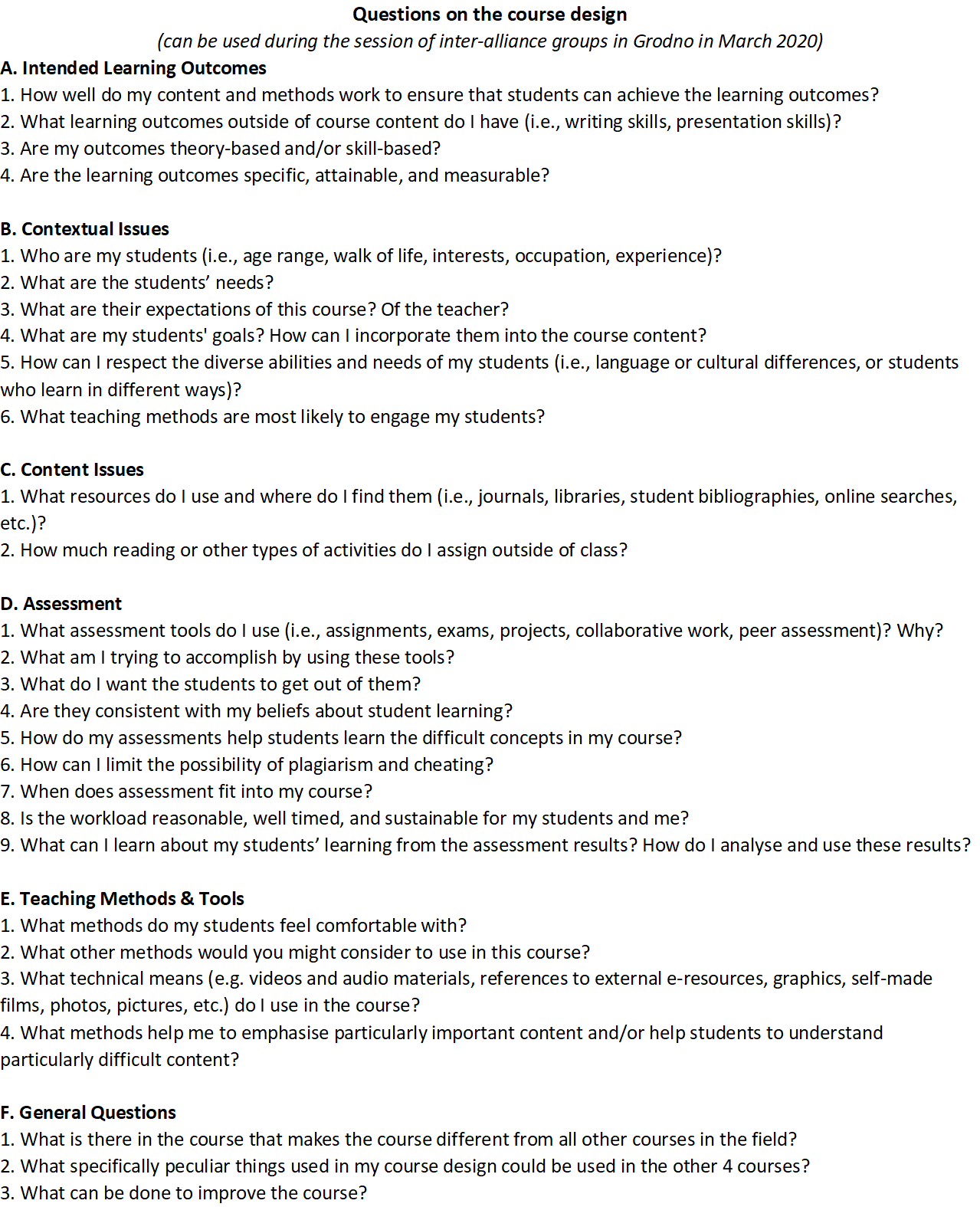 From: Siarhei Piashun, 2019
‹#›
Appendix 2. Dimensions and items of the questionnaire – course evaluation by students
‹#›
Skills
‹#›
SOCIAL COMPETENCIES
‹#›
EVALUATION OF THE COURSE
‹#›
Motivation and satisfaction
‹#›
Adapted from (Maekioe-Marusik, Maekioe and Kowal, 2017)
‹#›
Thank you!
We are open for questions
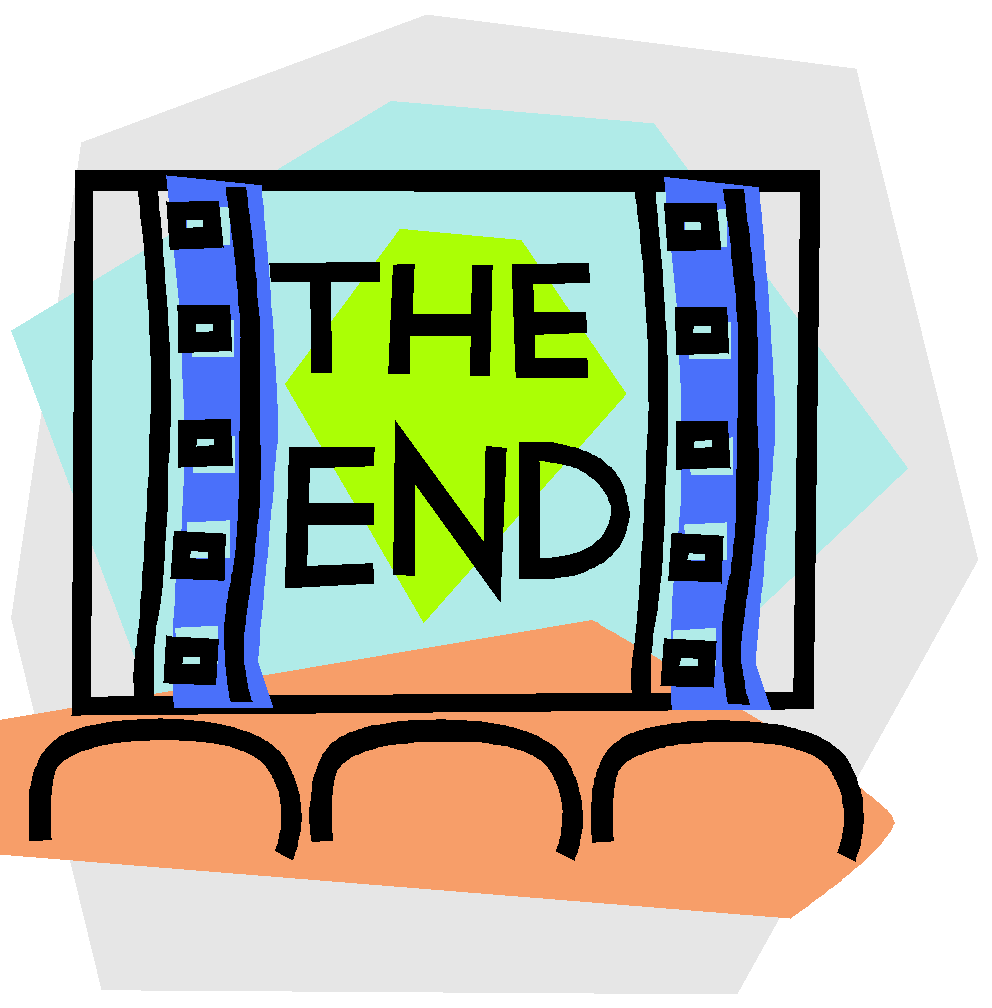 ‹#›